Conteúdos conceituais em Ciências
Aula 5 – 26/mar/2012
Texto de referência: Campos e Nigro, cap. 2
Para vocês, o que é “escola”?
Como vocês definiriam “escola”?
Uma criança pequena tem a mesma compreensão do que é “escola”?
Como uma criança vai aprendendo e transformando o conceito de escola?
Podemos dizer que há diferentes conceitos de escola?
Qual a relação entre “conceito” de escola e “definição” de escola?
Transferindo para um conceito de Ciências
O que são mamíferos?
Em que situações os alunos aprendem o que são mamíferos?
Isso só ocorre na escola?
Que situações, vivências e informações podem transformar o conceito de mamífero que os alunos têm?
Conteúdo – tudo o que pode ser aprendido
Conceitos (saber sobre) – fatos, conceitos e princípios
Procedimentos (saber fazer)
Atitudes (ser)
Conteúdo – tudo o que pode ser aprendido
Conceitos (saber sobre) – fatos, conceitos e princípios
Procedimentos (saber fazer)
Atitudes (ser)
Conteúdos conceituais (Fatos, conceitos e princípios)
FATOS – informações pontuais, restritas, nomes, datas etc.
O nome científico do mosquito da dengue é Aedes aegypti.
Os golfinhos têm pulmão
Esse osso é o fêmur
Fatos – informações pontuais, restritas, nomes, datas etc.
Aprendizagem é dependente da memorização
Conteúdos conceituais (Fatos, conceitos e princípios)
CONCEITOS – conjuntos de características comuns, representados por palavras, remetem a imagem mental.
Mamíferos
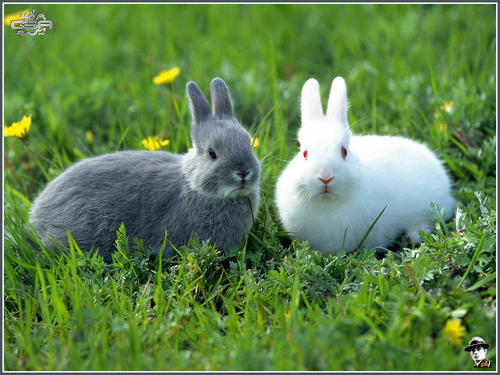 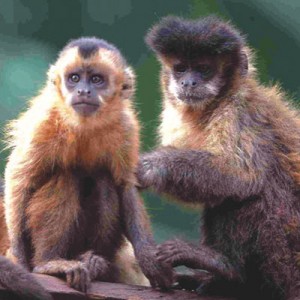 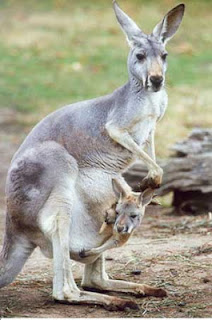 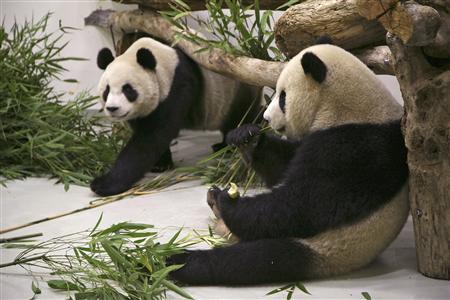 Conceitos – conjuntos de características comuns, representados por palavras, remetem a imagem mental.
Mamífero
	Amamentação
	Baleia,	Morcego, Urso, Elefante, Ser 	humano
	Pelo, Dente, Osso

Aprendizagem está relacionada ao reconhecimento de características comuns, a uma abstração do caso ou exemplo específico.
Conteúdos conceituais (Fatos, conceitos e princípios)
PRINCÍPIOS – correlações, relações de causa e efeito
Princípios – correlações, relações de causa e efeito
Sem uma alimentação adequada, os cães 	adoecem.
	Quando os filhotes são amamentados pela 	mãe crescem com mais saúde.
	Quando se aumenta o esforço físico 	aumenta 	a frequência dos batimentos 	cardíacos.

Aprendizagem se relaciona com interpretação e compreensão.